Commitment to What Committed













						Exton, March 31, 2024
Definitions
Commit: To Deposit with, entrust to, an entity

Commitment: Dedication to keep that trust

E.g., An entity makes a commitment to preserve what is committed, deposited with, or entrusted with
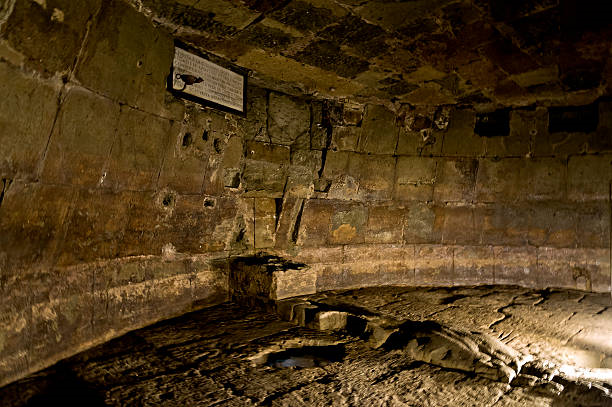 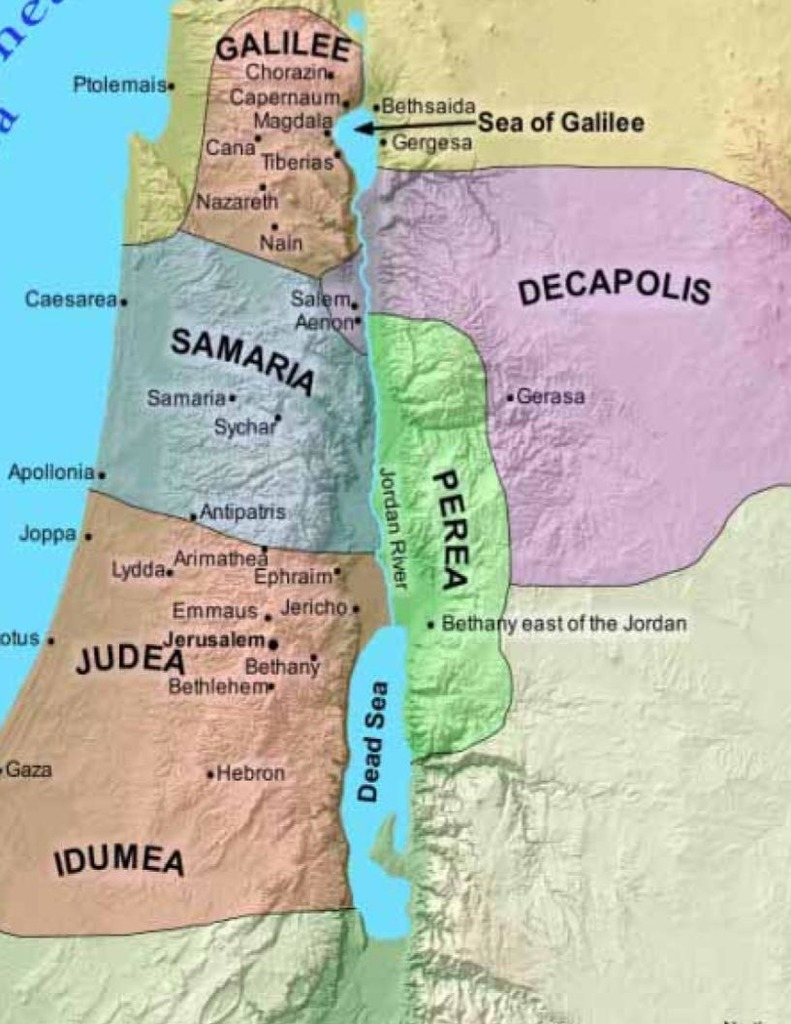 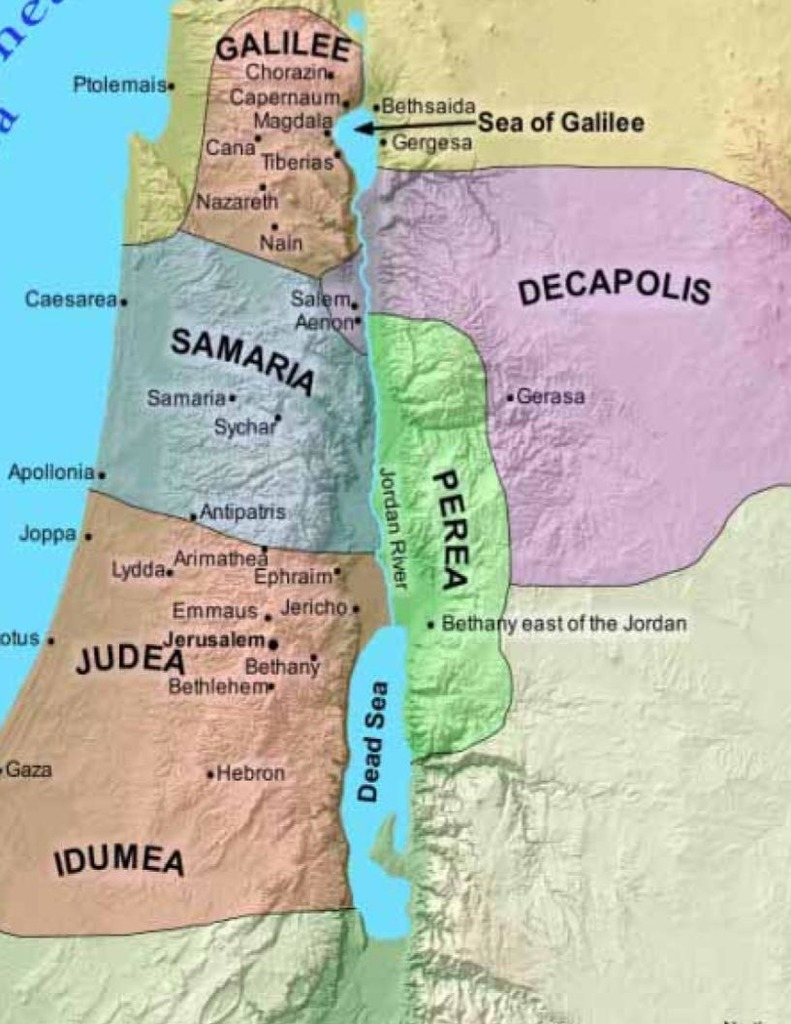 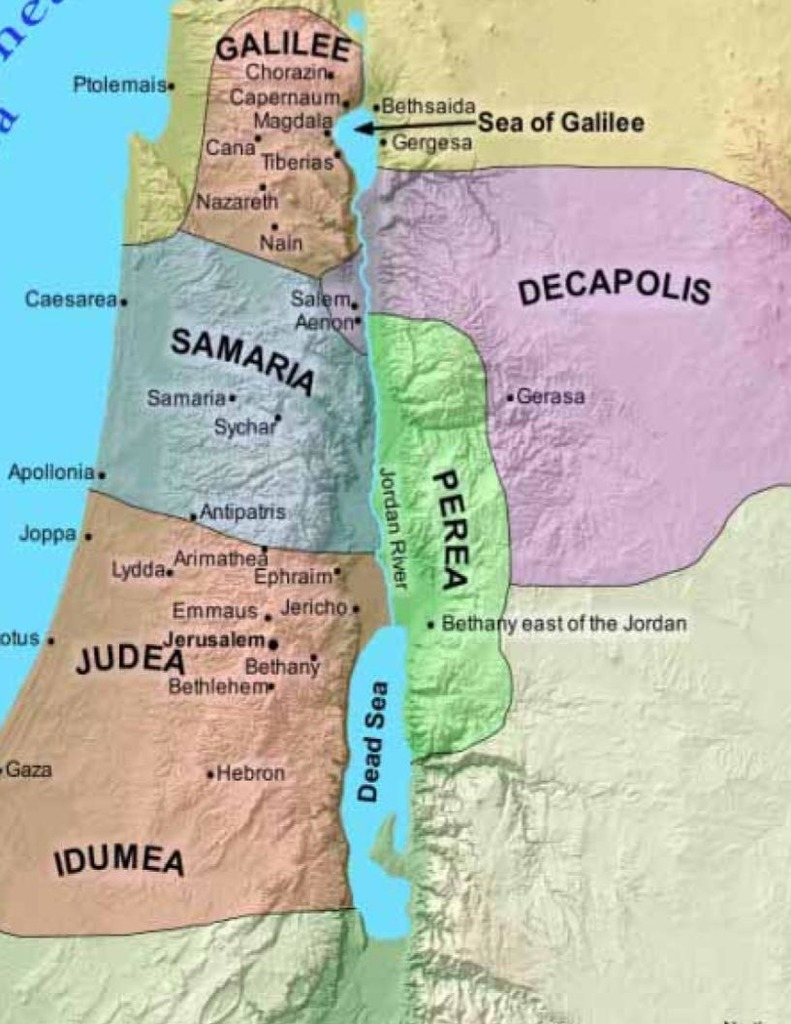 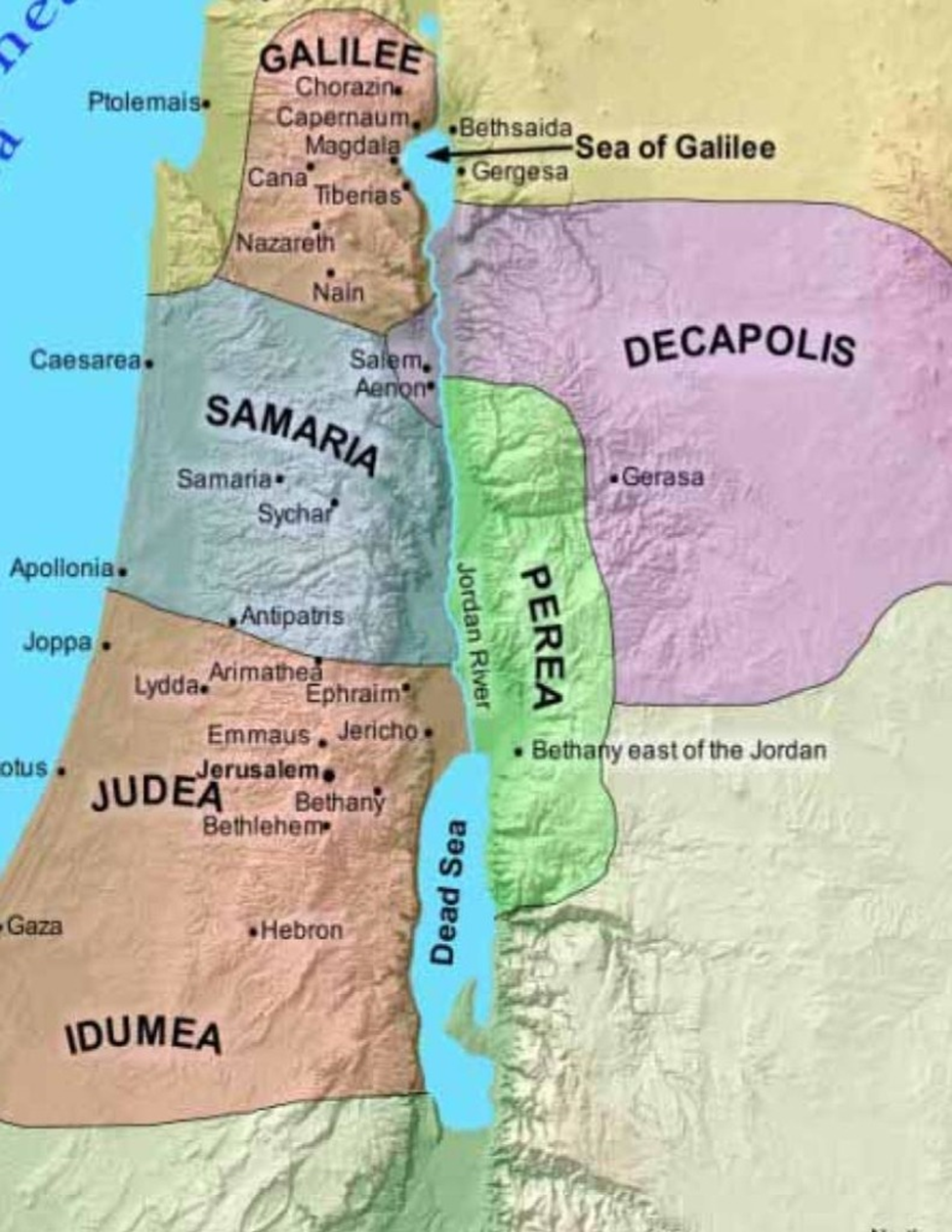 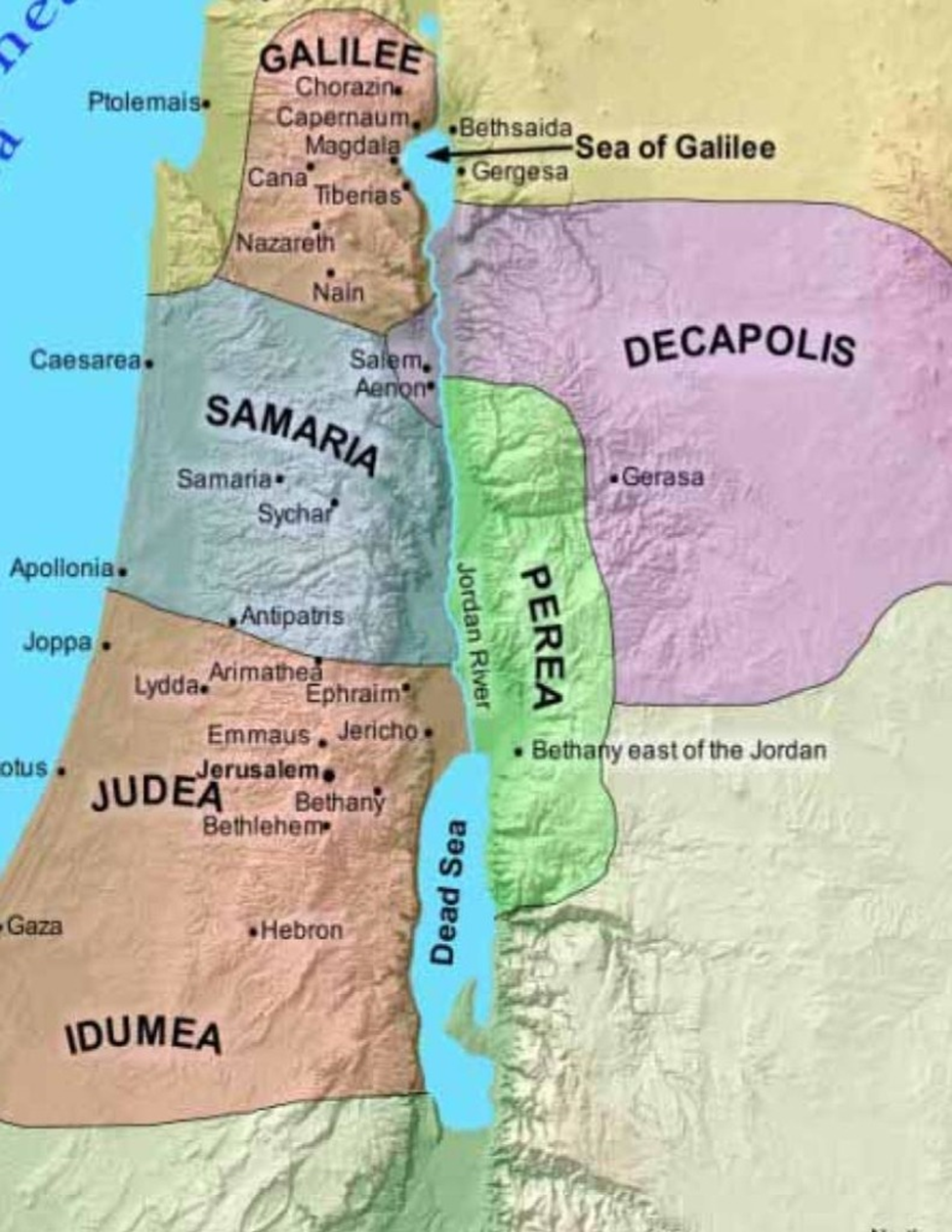 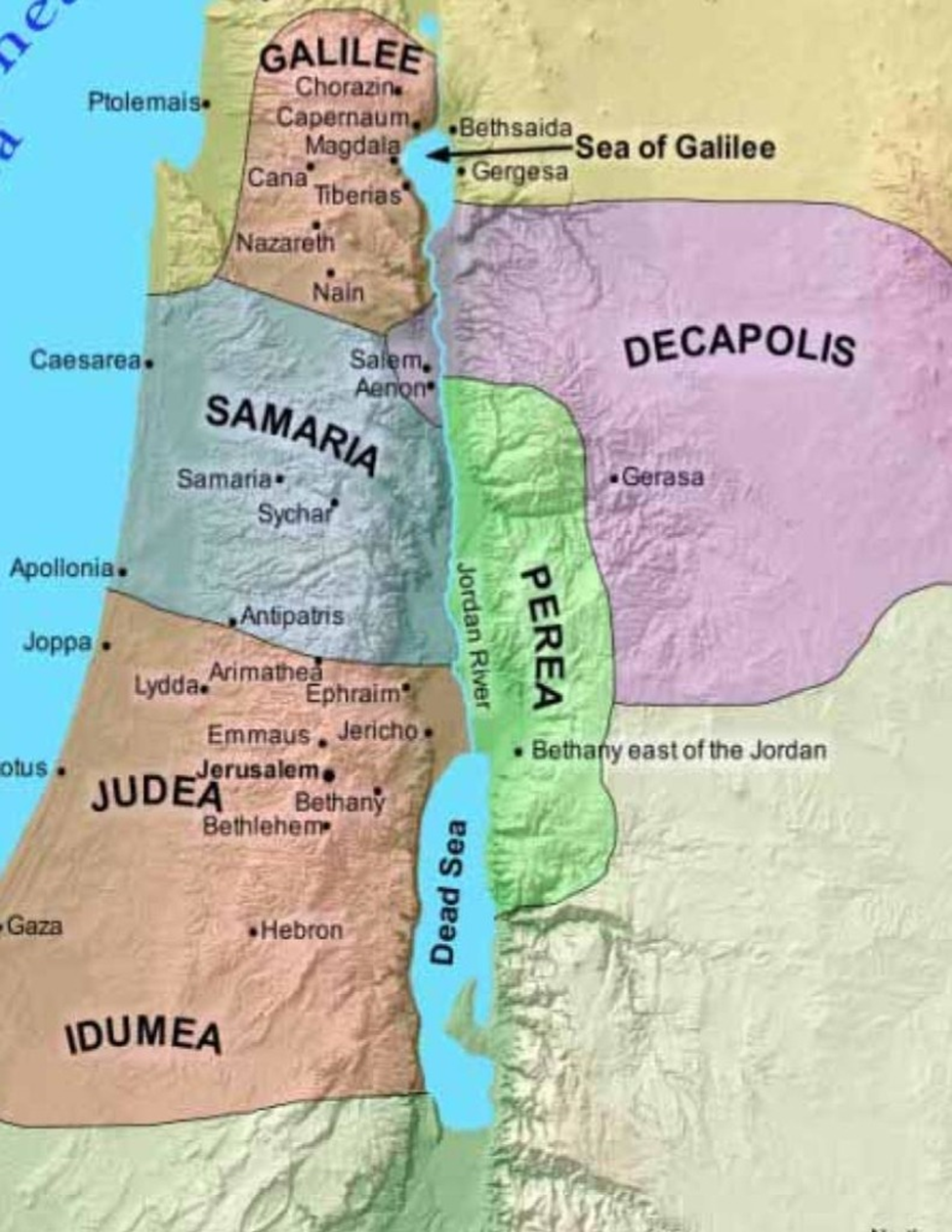